Spontaneous Social Networks(DAEV)
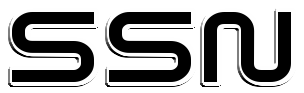 Michael Hanzl
Institute of Computer Graphics and Algorithms
Vienna University of Technology
Motivation
Spontaneous Social Network (SSN)
Social Network
Graph
Rigid
Tedious to manipulate
One large social network
Graph
Flexible
Easy manipulation
Ubiquitous availability of social networks
Applications work on top of SSNs
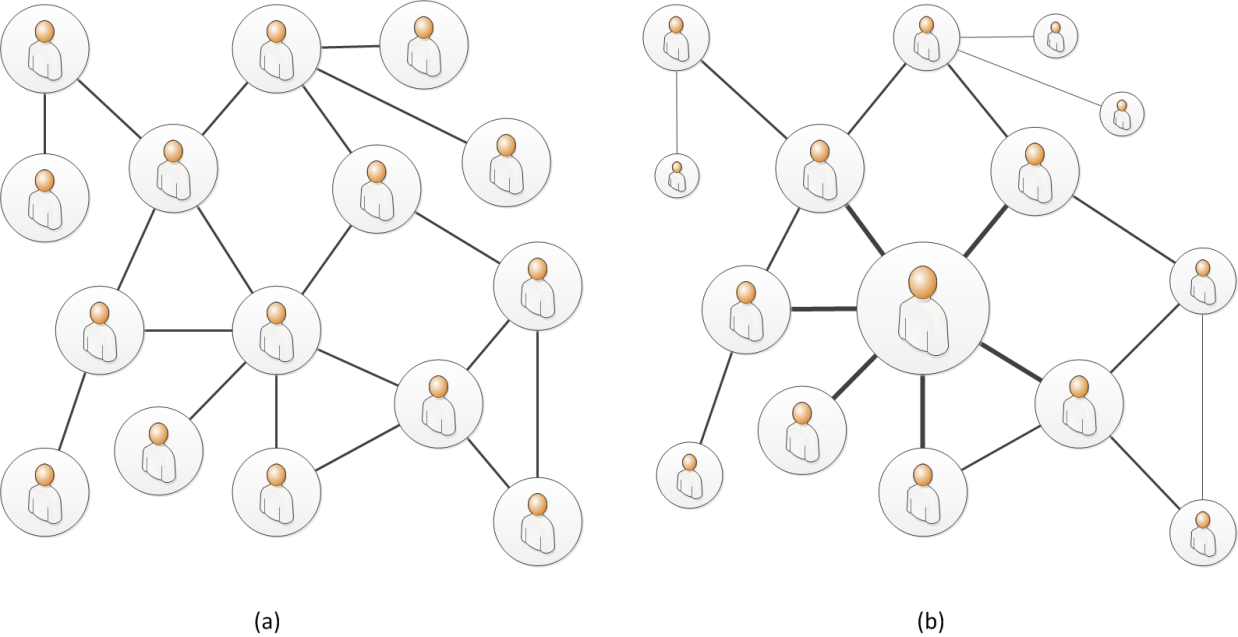 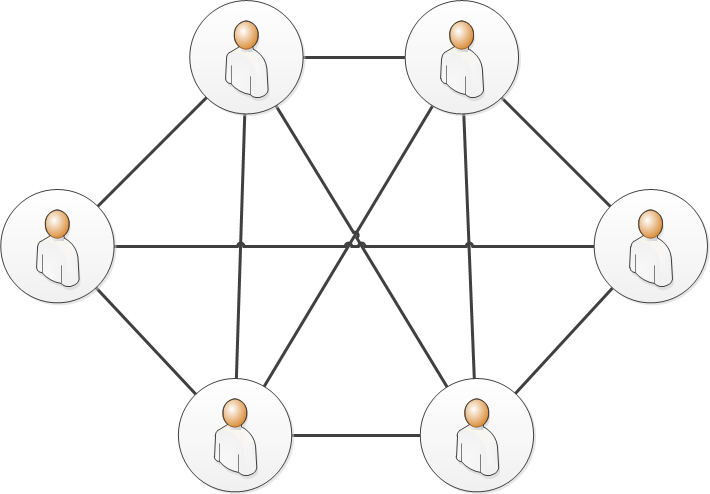 1
Michael Hanzl
Overview of SSNs
Each SSN defines socialrelation
Users : SSNs = M : N
Applications work on top of SSNs
Applications : SSNs =1 : N
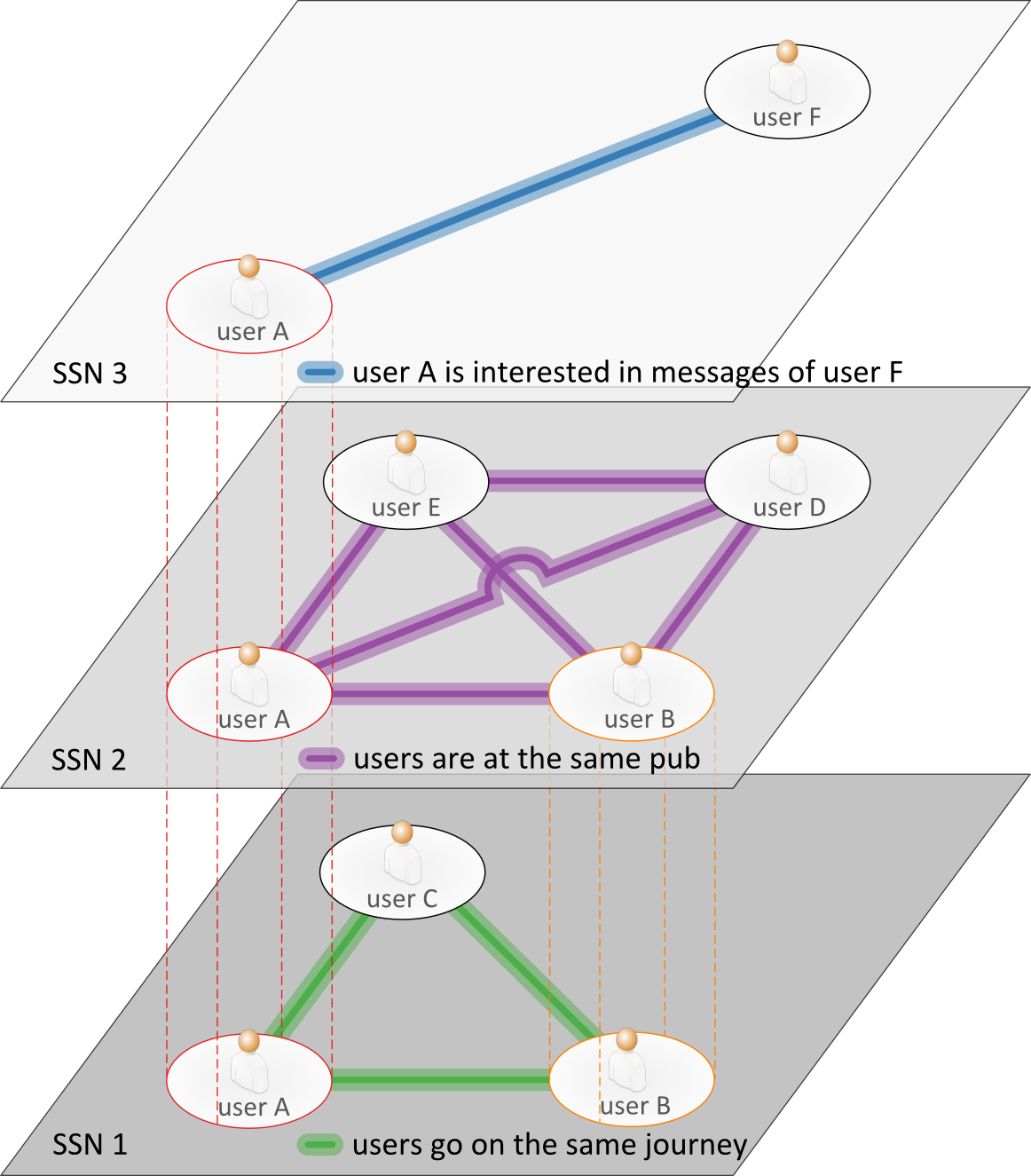 2
Michael Hanzl
SSN Lifecycle
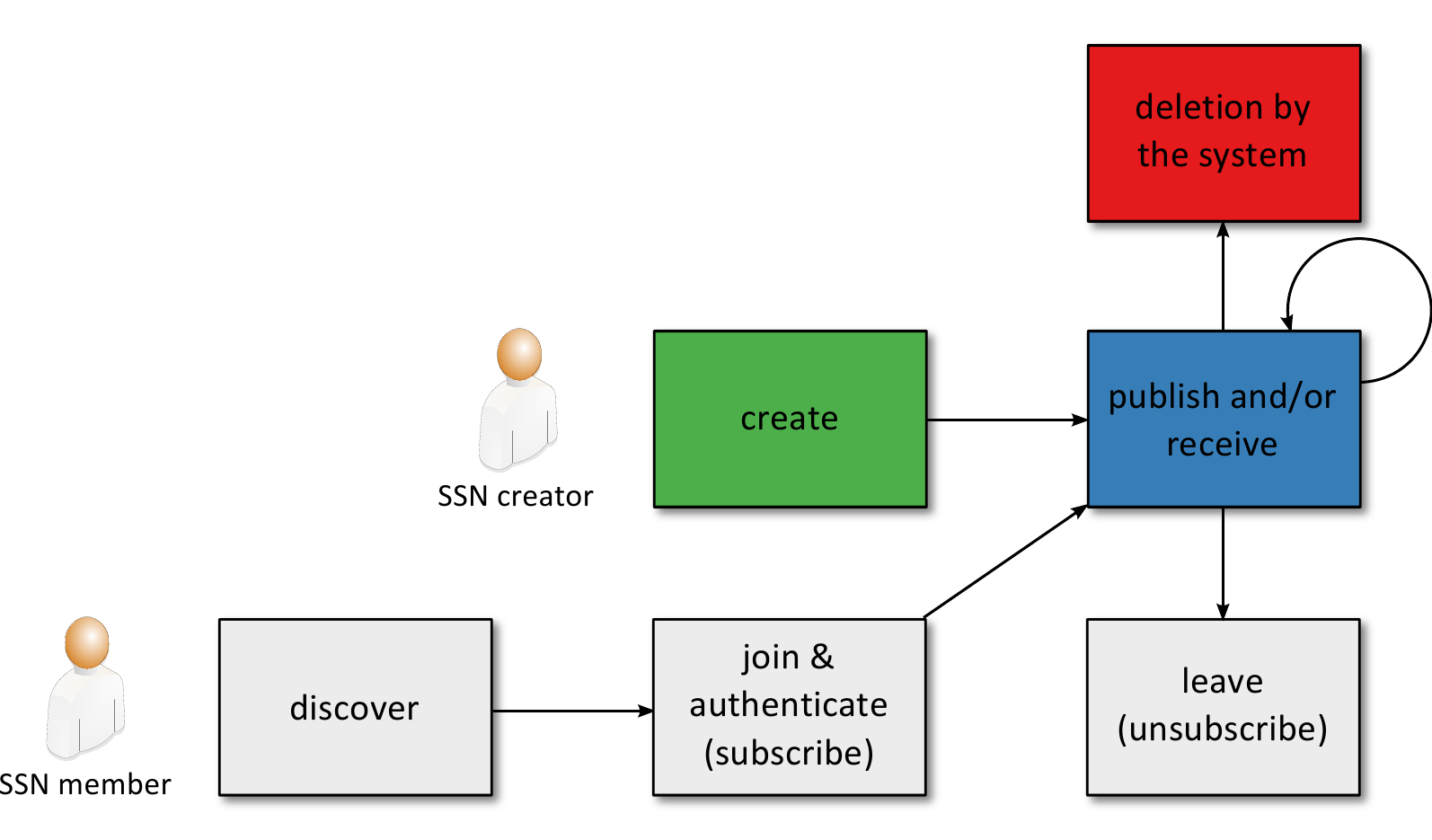 3
Michael Hanzl
Share/Discover SSNs
SSN address & SSN application package name shared among users
Invitation
QR code
Tones
Buddies
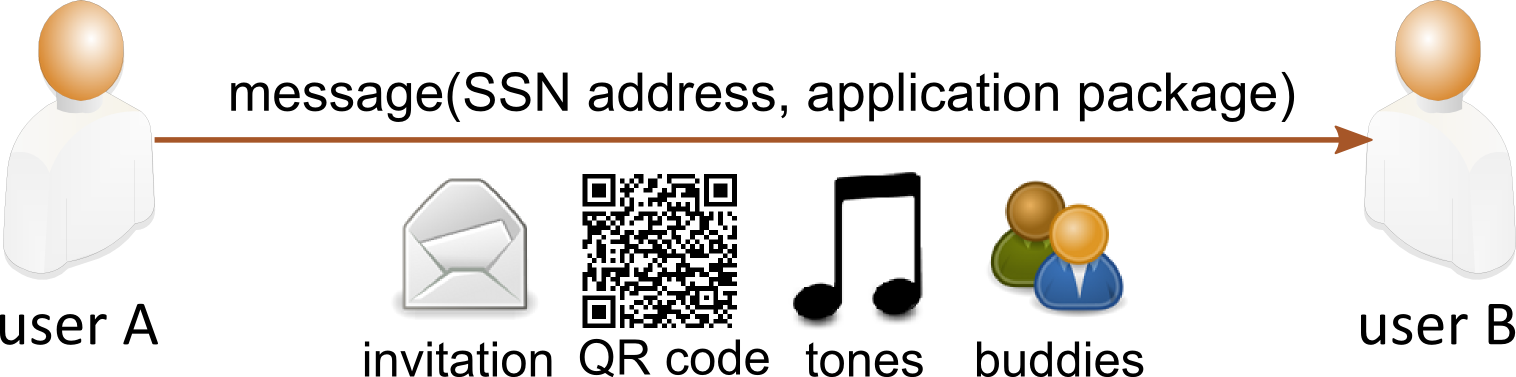 4
Michael Hanzl
Goal
Design and implementation of SSN framework using XMPP and PubSub
Implementation of example applications
YouTube Shoutwall
Event Scheduling
Central Notifications
Evaluation
Usability of SSNs
Suitability of XMPP / PubSub
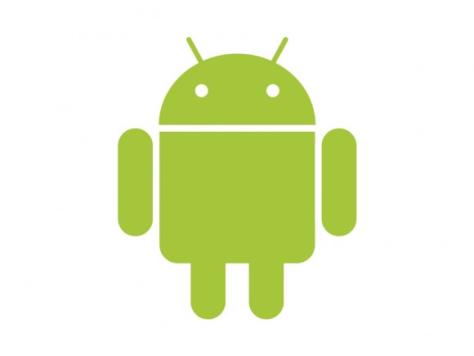 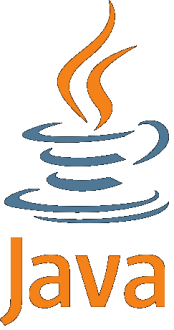 5
Michael Hanzl
Event Scheduling
Similar to Doodle
Suggest dates, vote, chat
Visualization of the result
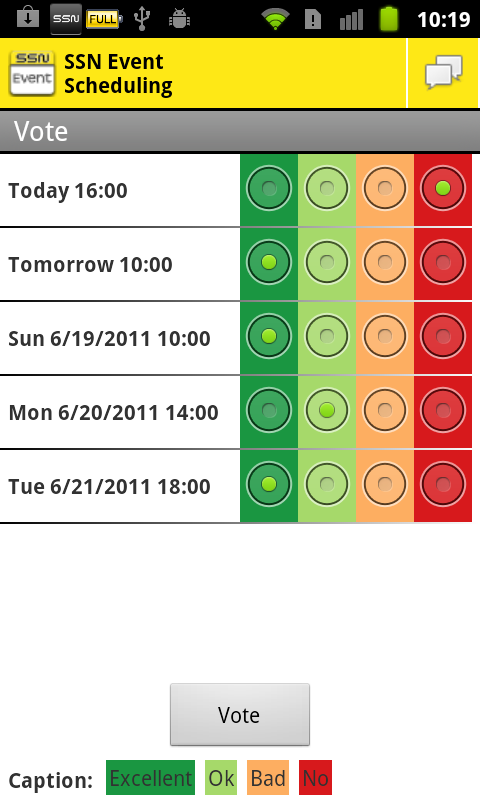 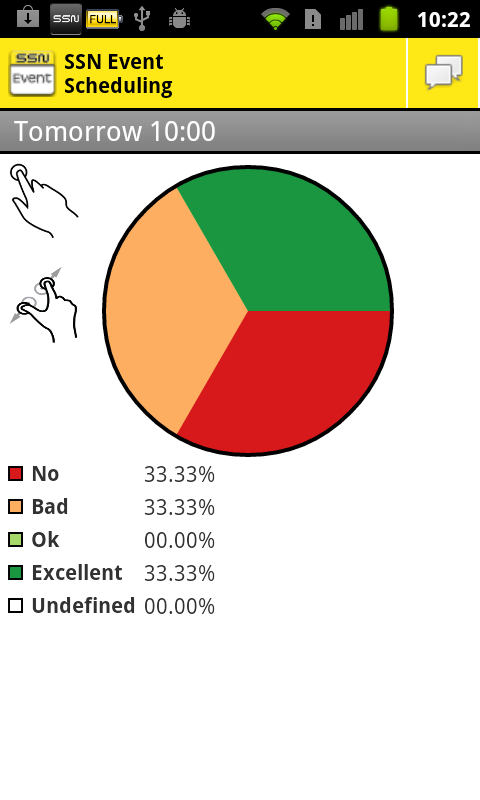 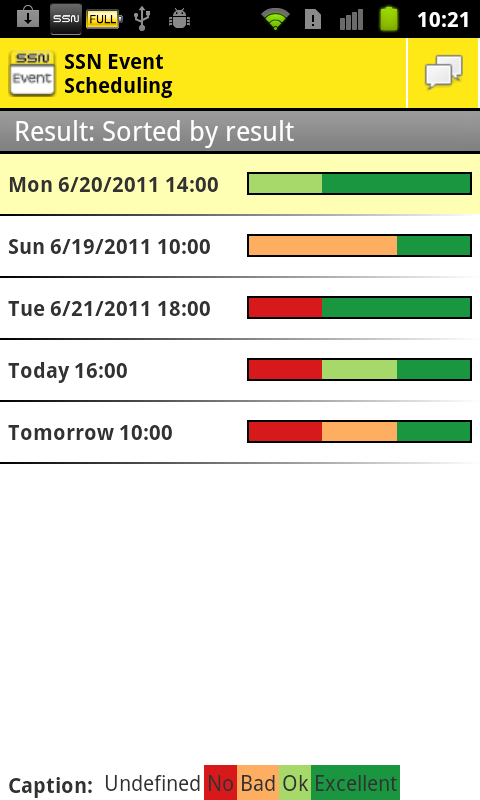 6
Michael Hanzl
YouTube Shoutwall
Users send videos, text messages and votes
Bot displays these messages
N (senders) to 1 (receiver) communication
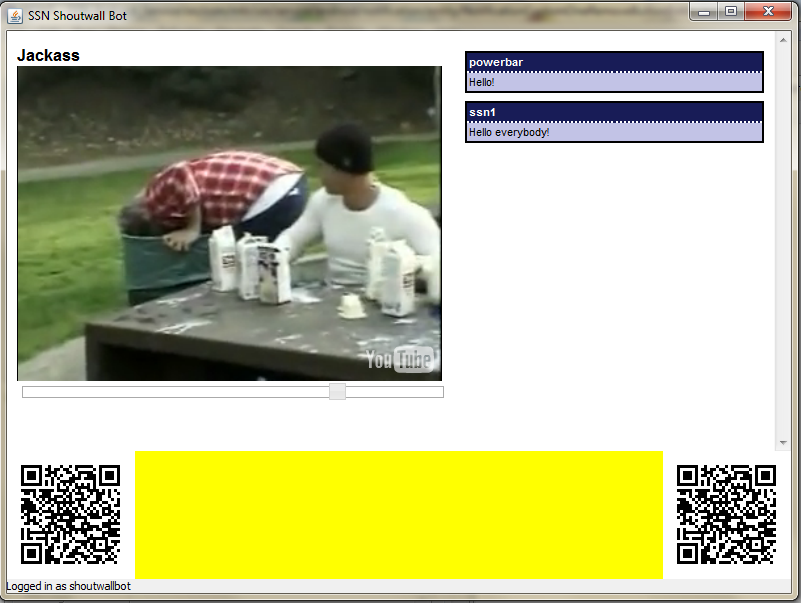 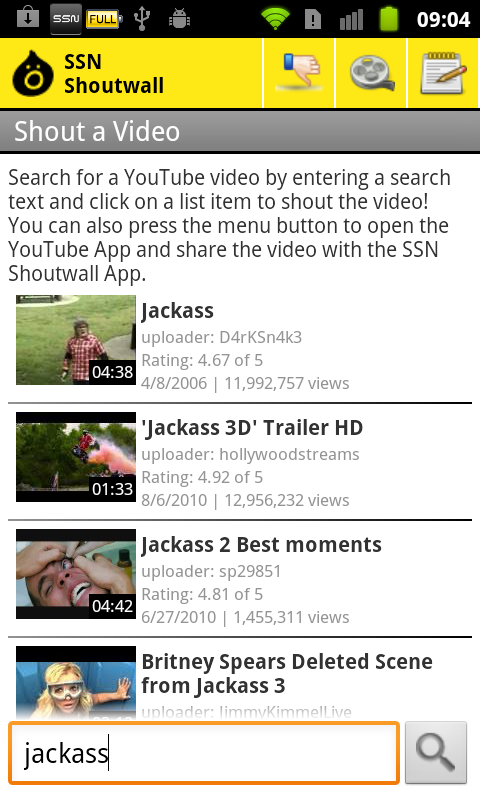 7
Michael Hanzl
Evaluation
System Usability Scale (SUS)
Ten-items questionnaire
Result is composite measure of overall usability
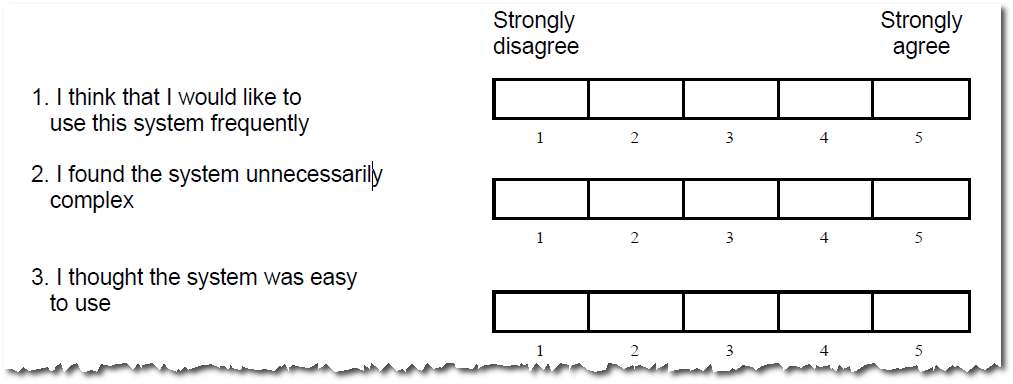 8
Michael Hanzl
SUS Results
Beta version test
Final version test
6 people
~65 of 100 points
Standard dev.: 19.1
“Ok“
9 people
~81 of 100 points
Standard dev.: 8.7
“Good“
Mean of ~200 SUS tests: ~70 points (Bangor et. al.)
Accurate result: ≥12 people (Tullis and Stetson)
 “SSNs belong to the better products! (Bangor et. al.)
9
Michael Hanzl
Suitability of XMPP and PubSub
Good choice for prototype implementation
Solves low-level problems
Libraries readily available
Problems
Security (e.g., access to data)
Automatic deletion
Connection losses
 Substantial changes required!
10
Michael Hanzl
Summary
Spontaneous Social Networks (SSNs)
Flexible and short-lived
Applications work on top of SSNs
Implementation
SSN Framework
Event Scheduling
YouTube Shoutwall
Central Notifications
Evaluation
“SSNs belong to the better products!“
11
Michael Hanzl
Thank you for your attention!
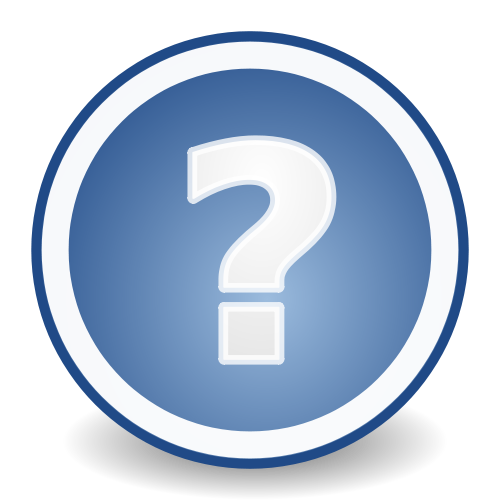 Questions?
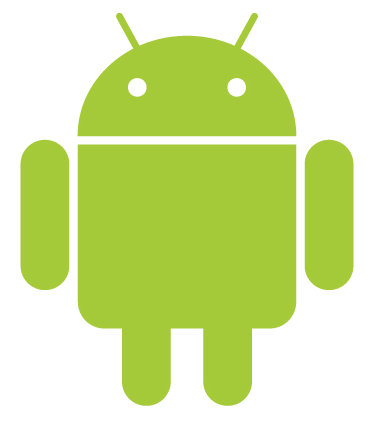 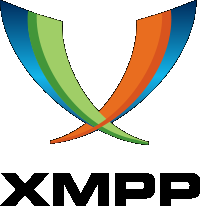 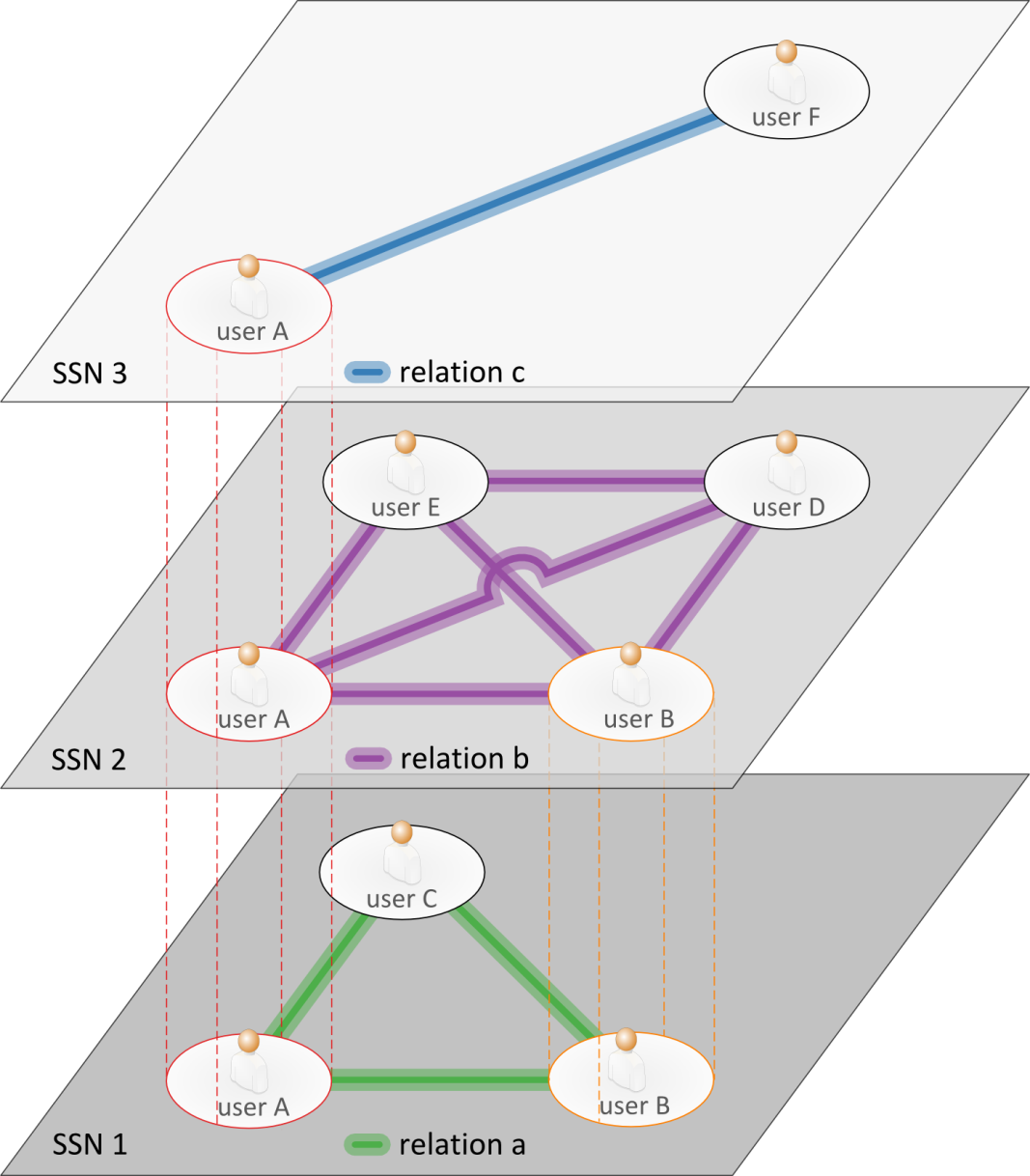 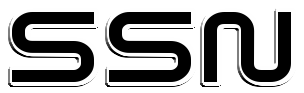 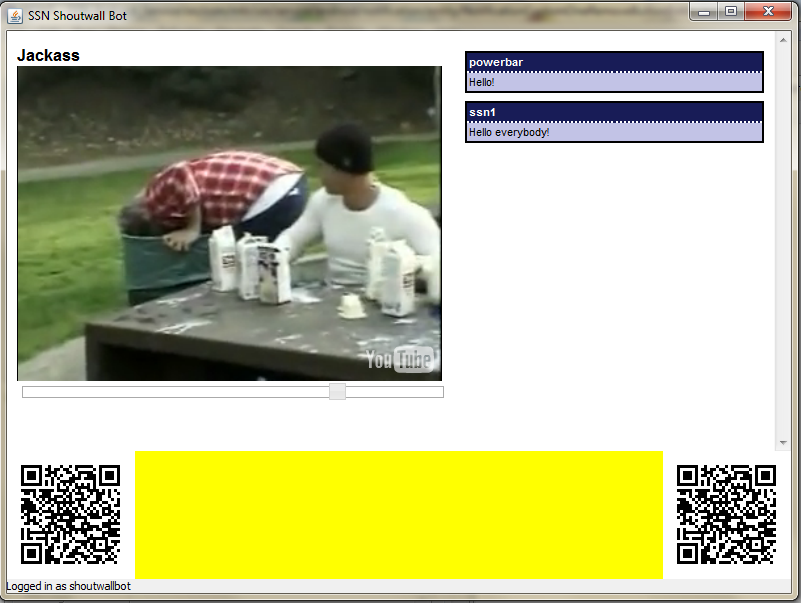 12
Michael Hanzl